Declarative Transfer Learning from Deep CNNs at Scale
Supun Nakandala and Arun Kumar
{snakanda, arunkk}@eng.ucsd.edu
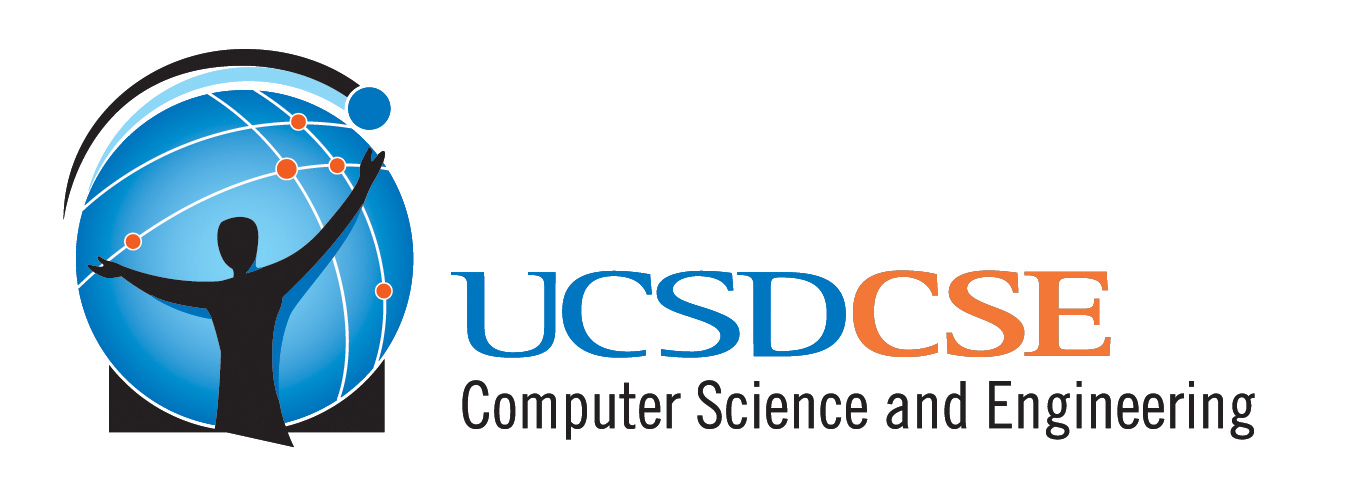 Growth of unstructured data
Data growth mainly driven by
 unstructured data
Dark Data
unstructured
structured
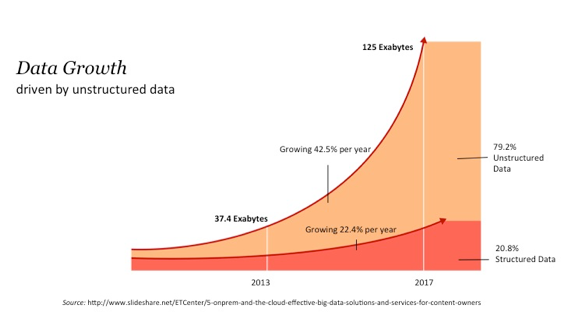 Source: 2017 Kaggle Survey
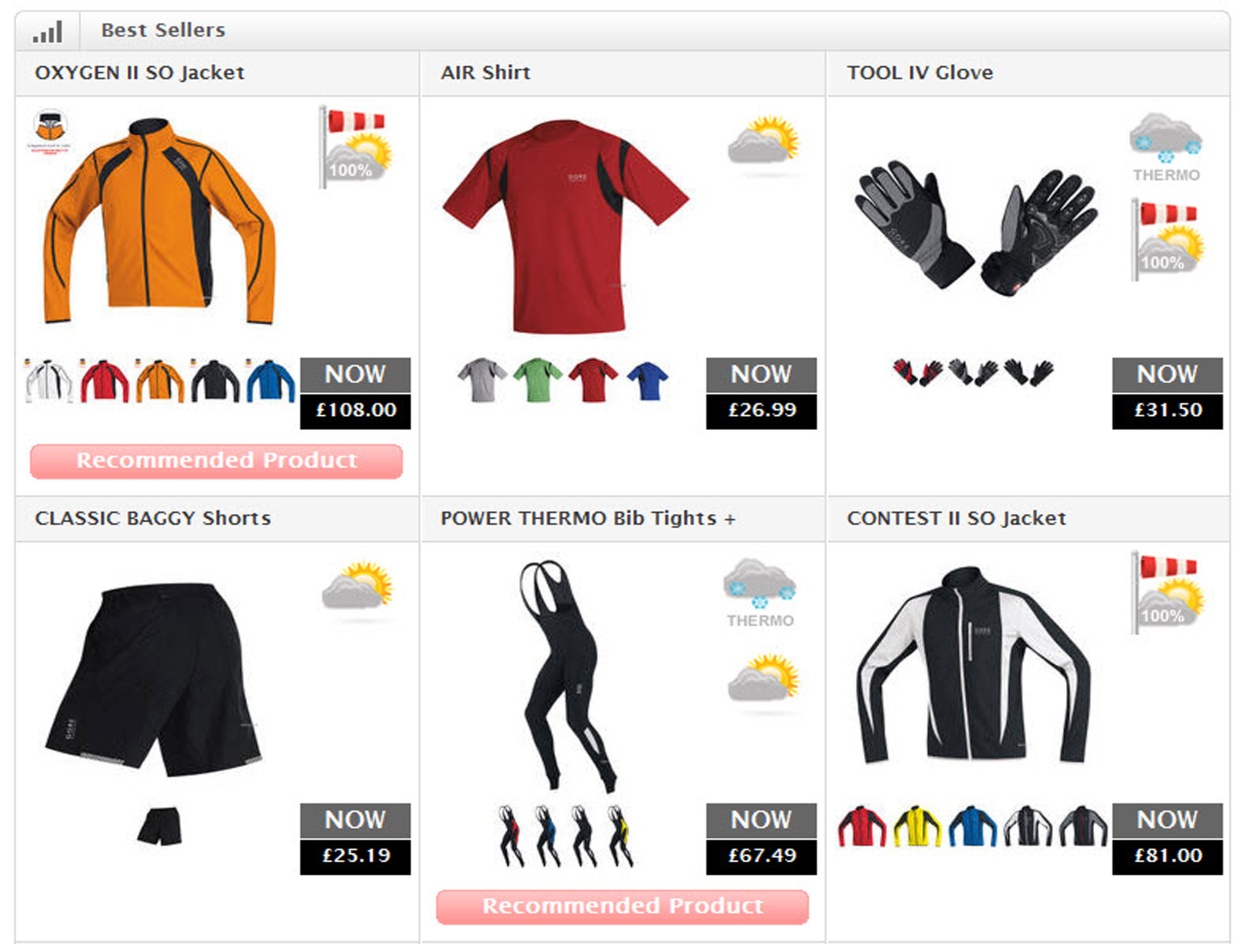 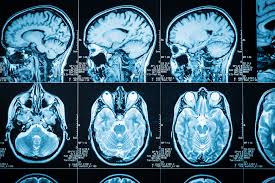 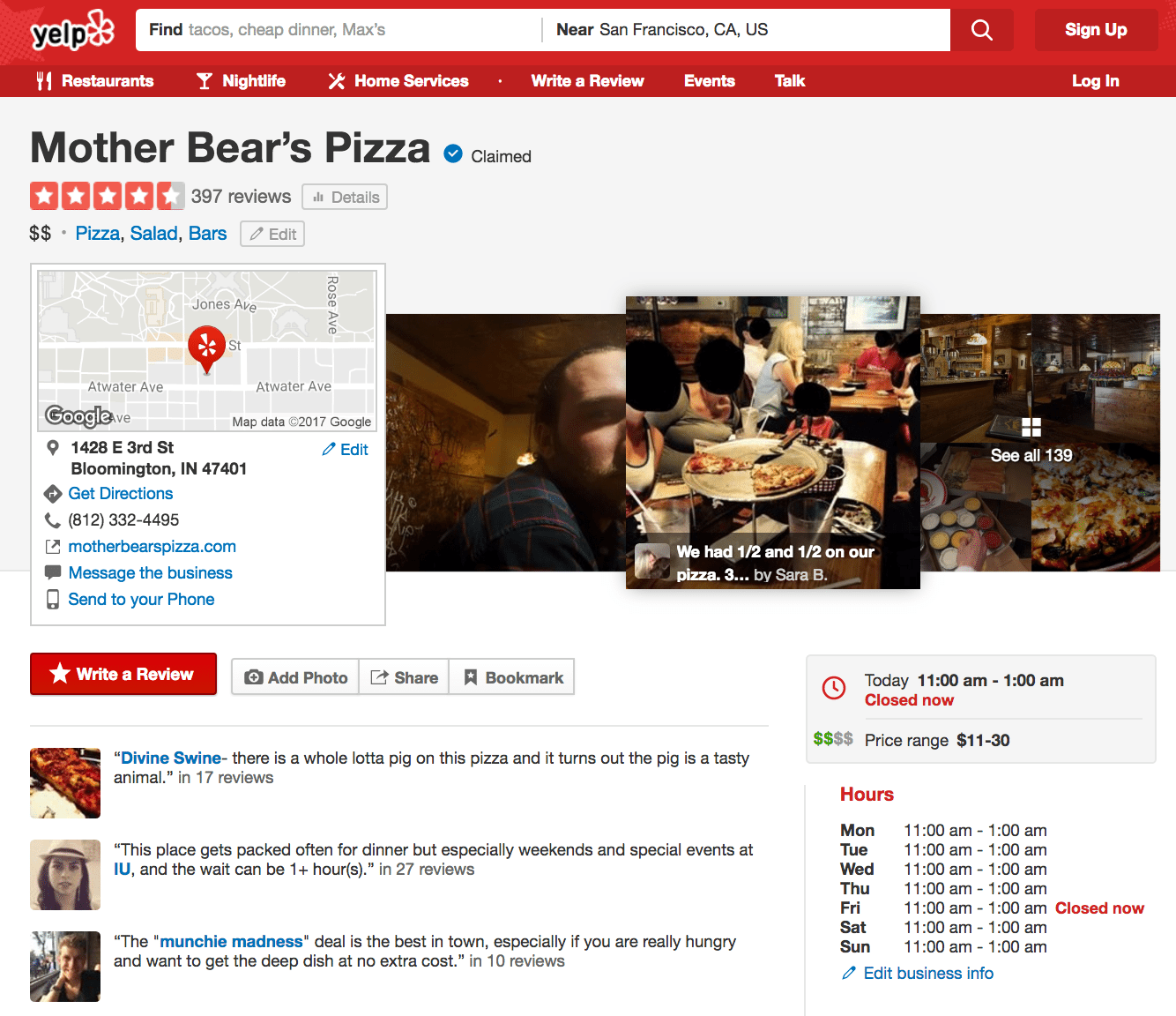 e-Commerce
Healthcare
Social Media
2
Source: ETC@USC
2
Opportunity: CNN
Deep Convolution Neural Networks (CNN) provide opportunities to holistically integrate image data with analytics pipelines.
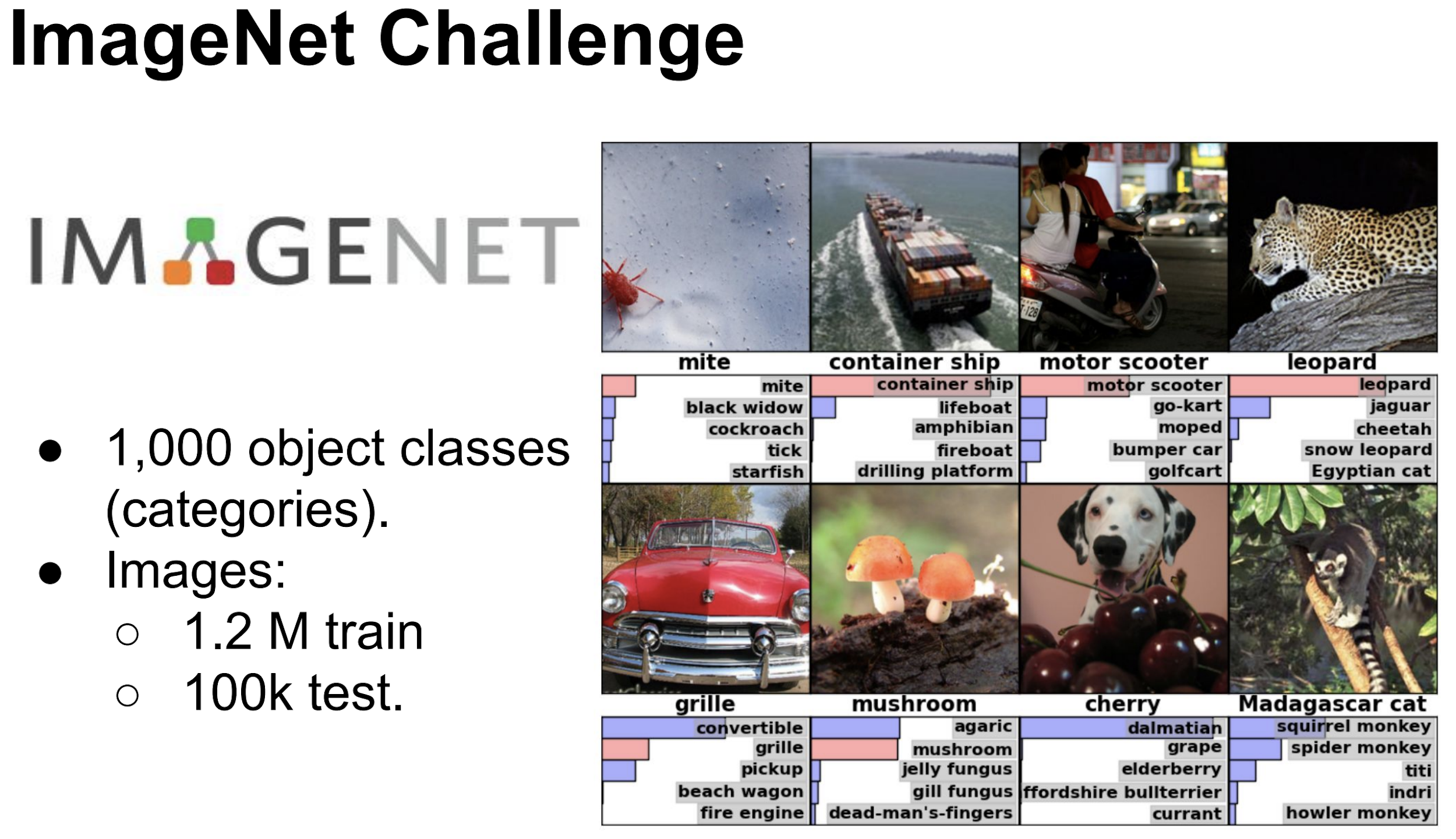 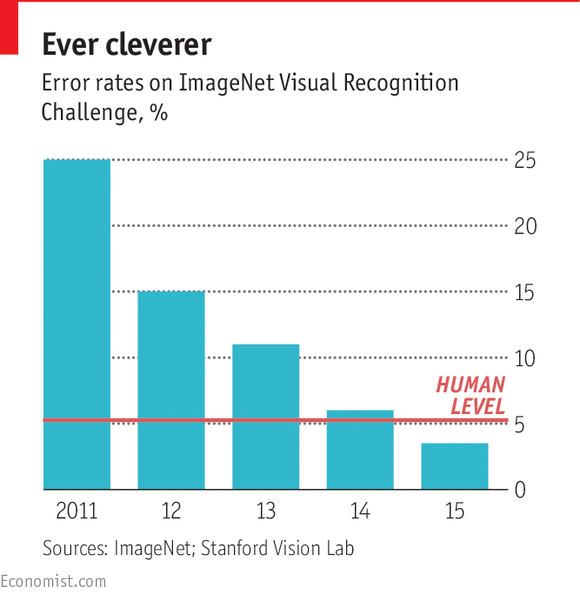 3
CNN: Hierarchical Feature Extractors
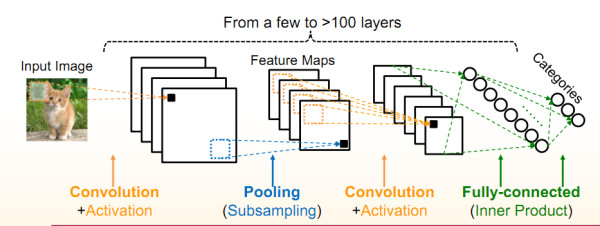 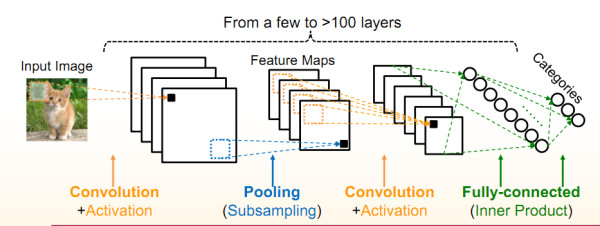 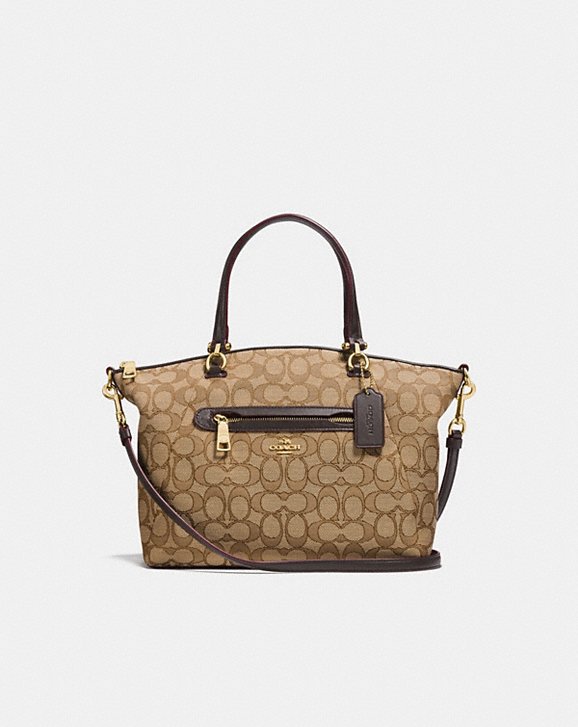 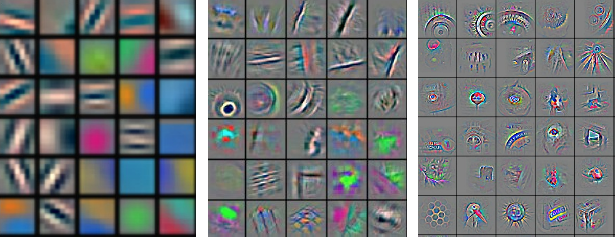 4
Low level features
High level features
Mid level features
CNN: Training Limitations
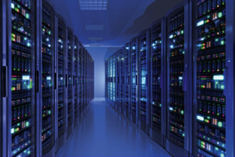 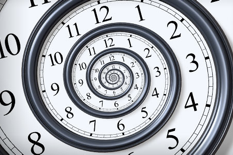 “Transfer Learning” mitigates
 these limitations
Time consuming
Lot of compute power
Lot of labelled training data
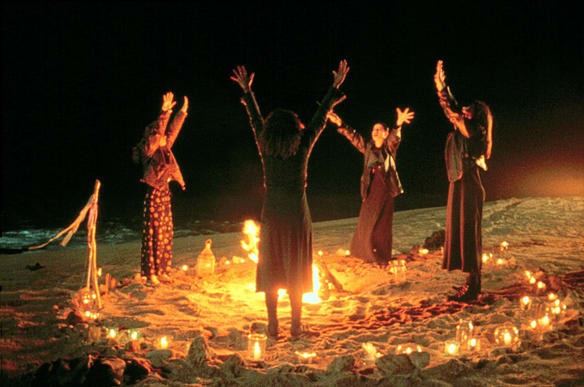 “Dark art” of hyperparameter tuning
5
Outline
Example and Motivations
Our System Vista
Experimental Evaluation
6
Transfer Learning: CNNs for the other 90%
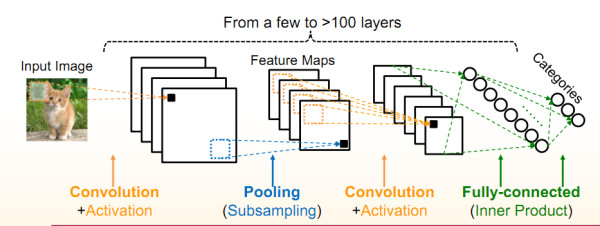 Pre-trained CNN
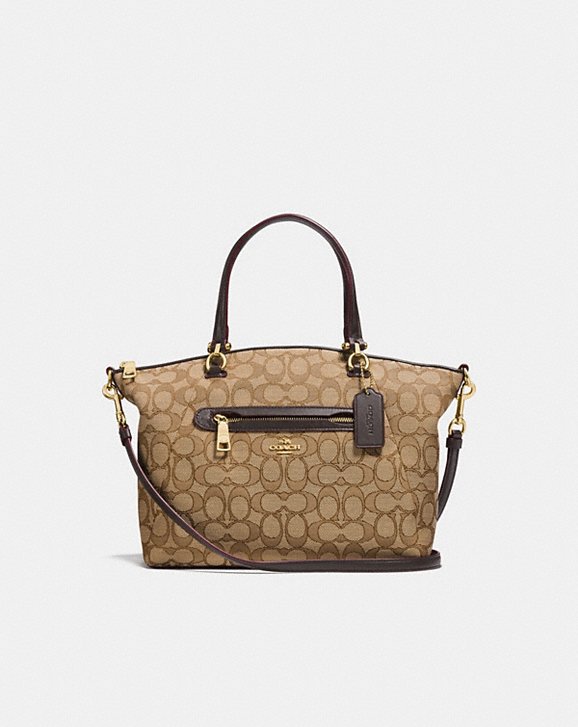 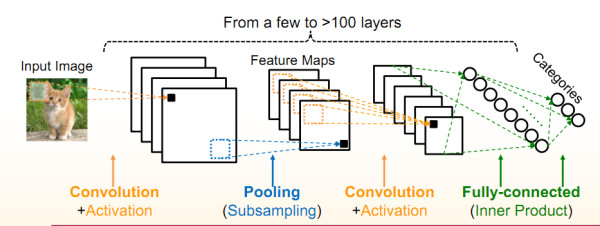 Image Data
Train ML Model
Evaluate
Structured Data
7
Transfer Learning: Bottleneck
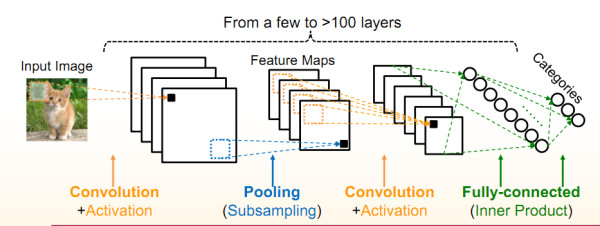 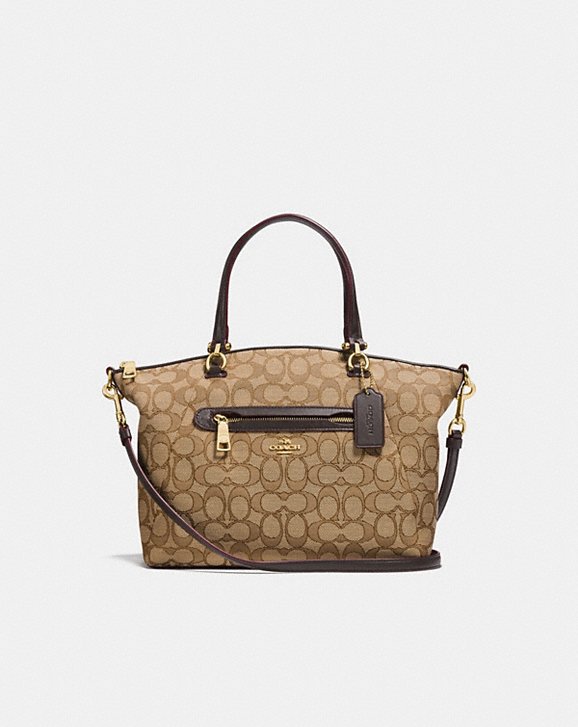 Which layer will result in the best accuracy?
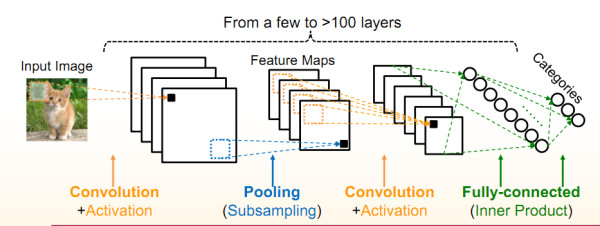 Image Data
Train ML Model
Evaluate
Structured Data
8
Transfer Learning: Current Practice
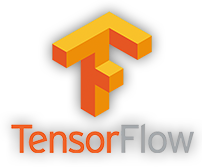 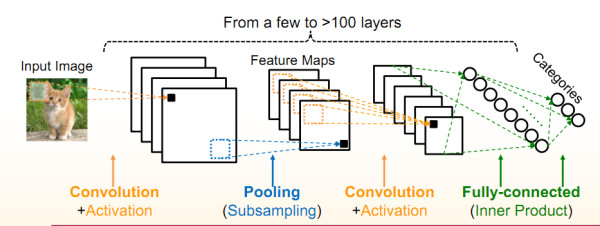 + Efficient CNN inference
- Doesn’t support scalable   
   processing
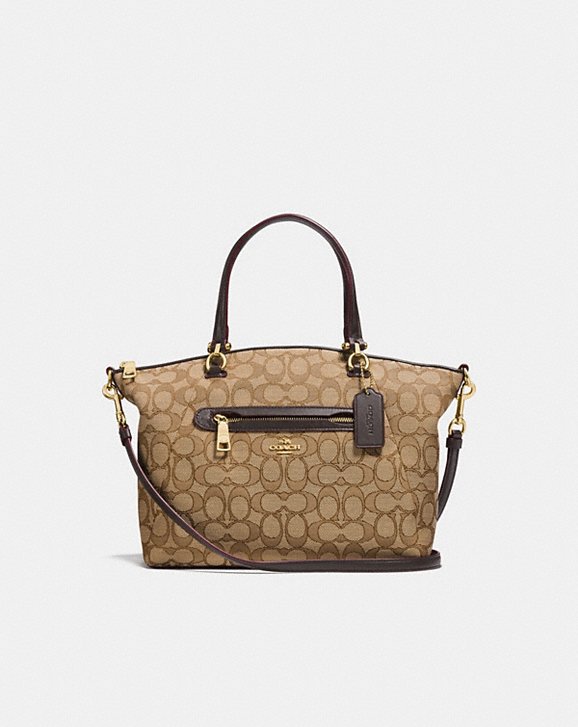 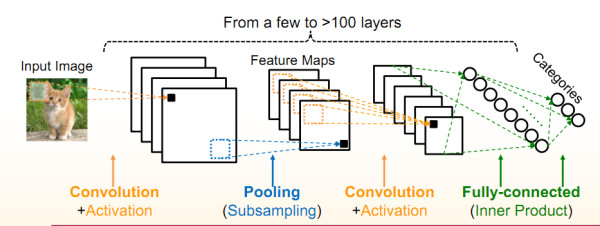 + Scalable processing
+ Fault tolerant
- No support for CNNs
Image Data
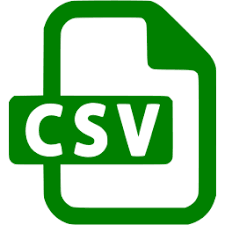 Train ML Model
Evaluate
Structured Data
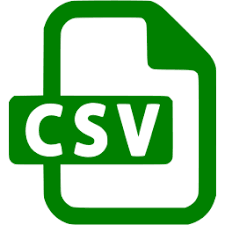 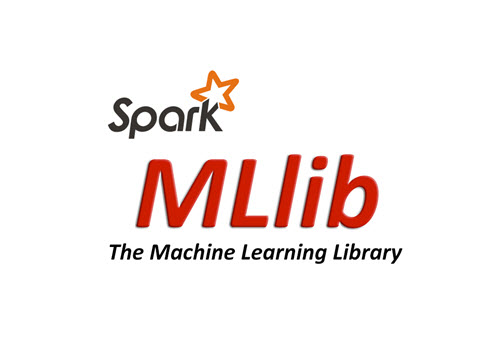 9
Problems with Current Practice
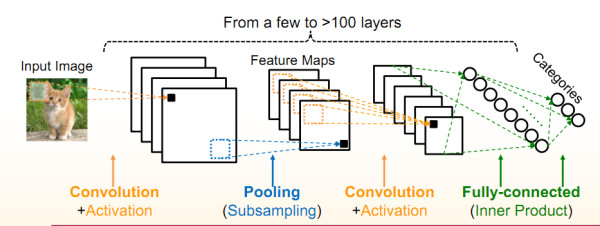 Usability: Manual management of CNN features.
Efficiency: From image inference for all feature layers has computational redundancies.

Reliability: CNN layers are big, requires careful memory configuration.
Disk spills
System crashes!
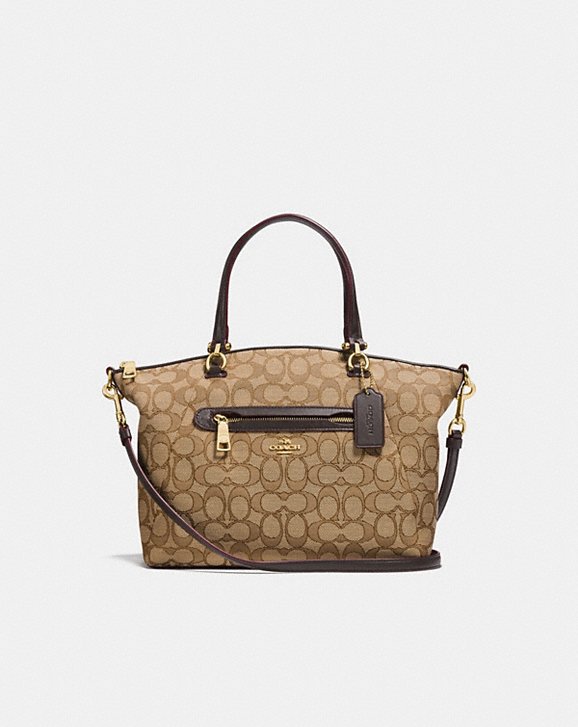 l3
l1
l2
10
Outline
Example and Motivations
Our System Vista
	Overview
	System Architecture
	System Optimizations
Experimental Evaluation
11
Vista: Overview
Vista is a declarative system for scalable feature transfer from
deep CNNs for multimodal analytics.
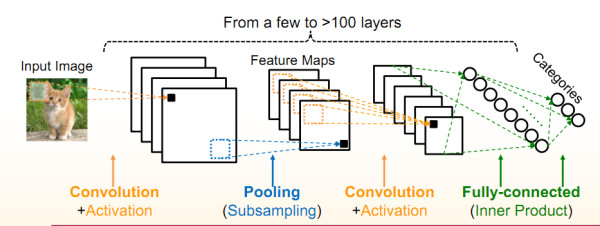 Vista takes in:
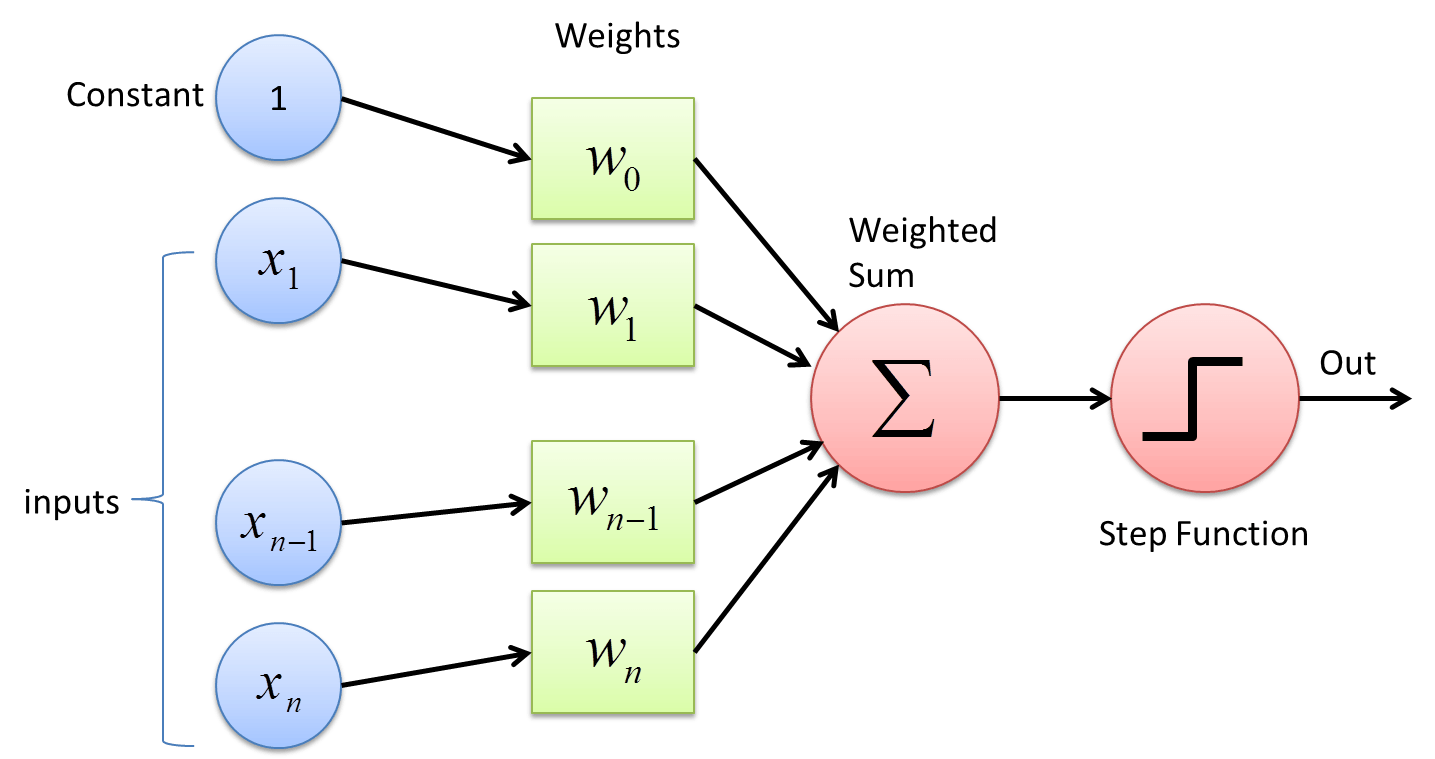 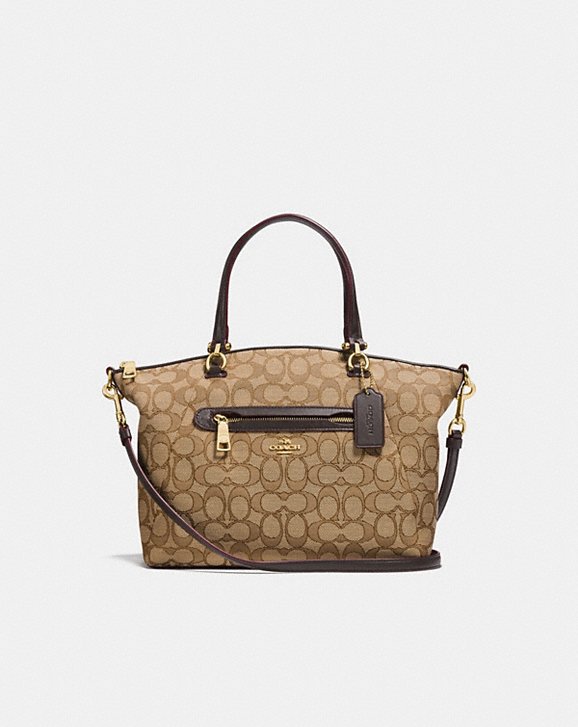 l3
l1
l2
Structured Data
Image Data
Pre-trained CNN and layers of
 interest
ML model
Vista optimizes the CNN feature transfer workload and reliably
runs it.
12
Outline
Example and Motivations
Our System Vista
	Overview
	System Architecture
	System Optimizations
Experimental Evaluation
13
Vista: Architecture
Benefit: Usability
Pre-trained
CNNs
Optimizer
Declarative API
Logical Plan Optimizations
Benefit: Efficiency and Reliability
Physical Plan Optimizations
System Configuration Optimizations
Benefit: Efficiency, Scalability, and Fault Tolerance
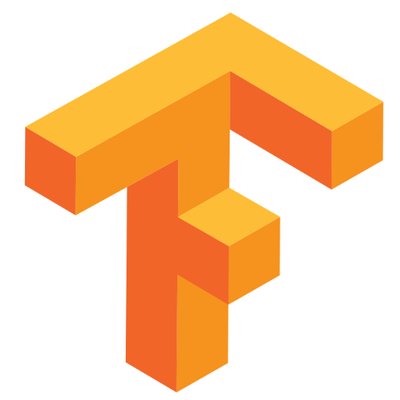 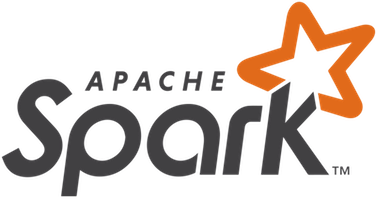 14
Outline
Our System Vista
	System Optimizations
		Logical Plan Optimizations
		Physical Plan Optimizations
		System Configuration Optimizations
15
Current Practice: Repeated Inference
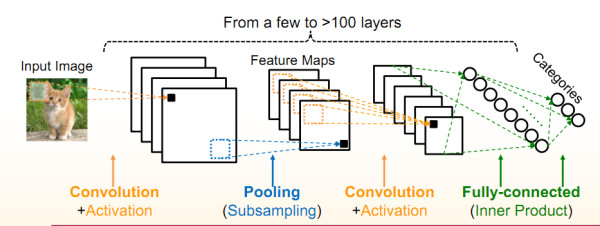 Lazy Materialization
ML Model
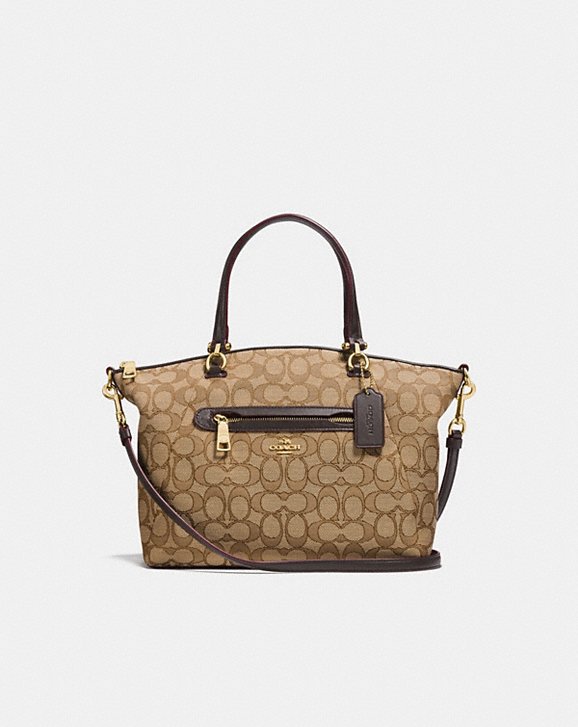 Problem: Repeated inferences
l3
l2
l1
Structured Data {S}
Multimodal Features {S, l1}
Images
Image Features {l1}
16
Extract all layers in one go
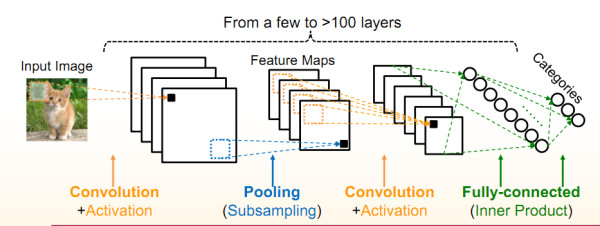 Eager Materialization
ML Model
ML Model
ML Model
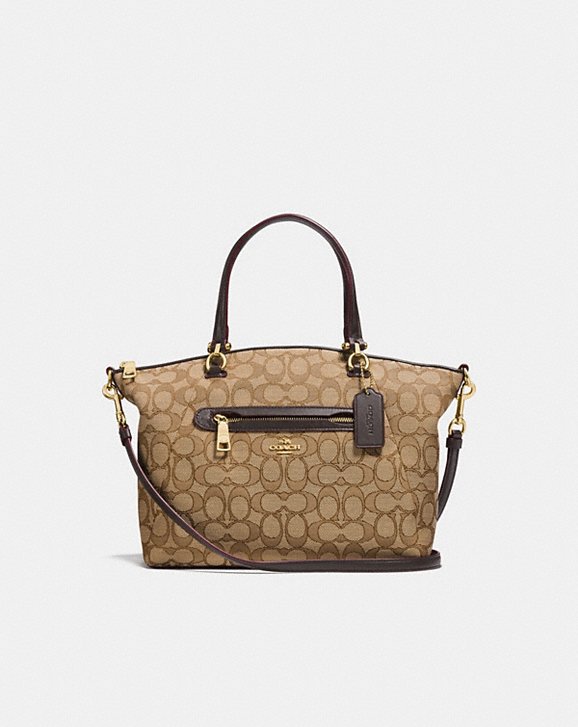 Problem: High Memory Footprint
- disk spills/cache misses
- system crashes!
{S, l3}
{S, l1}
{S, l2}
l3
l2
l1
Structured Data {S}
Multimodal Features {S, l1, l2, l3}
Images
17
Image Features {l1, l2, l3}
Our Novel Plan: Staged CNN Inference
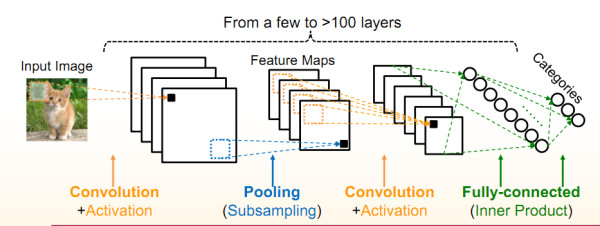 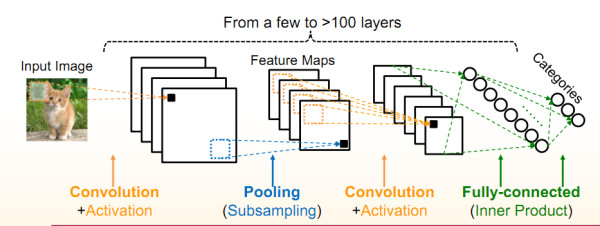 ML Model
ML Model
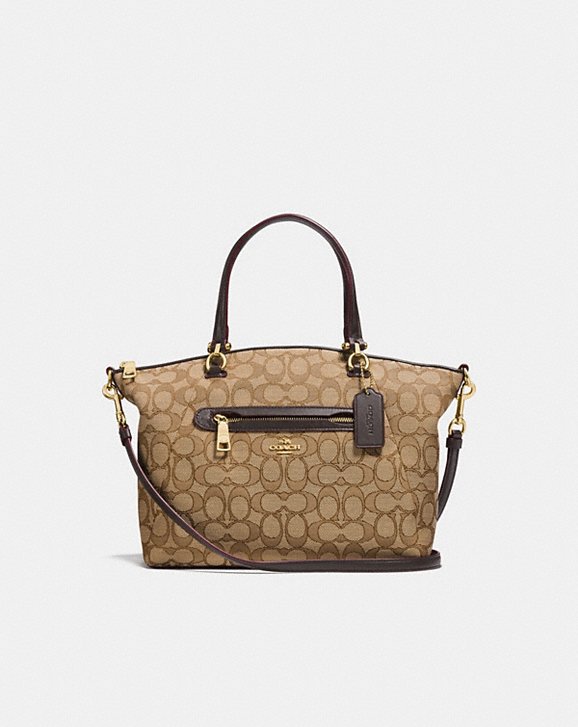 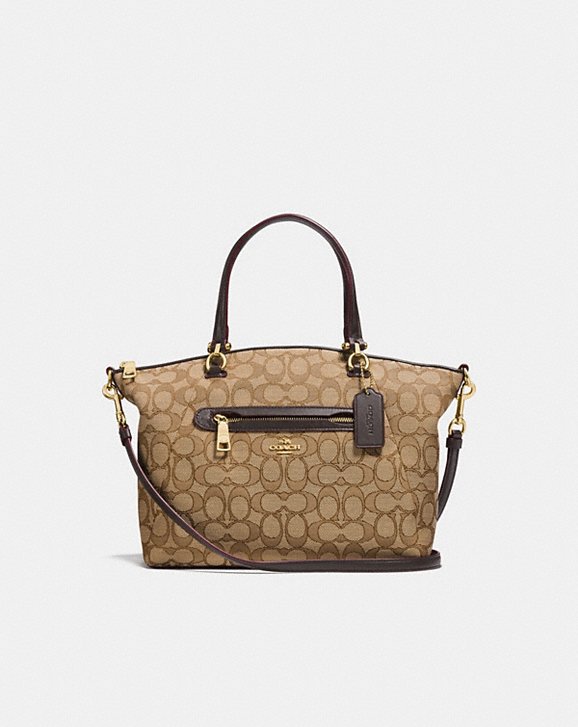 Partial CNN Operator
Multimodal Features 
{S, l2}
Staged Materialization
l3
l3
l2
l2
l1
l1
Multimodal Features {S, l1}
Structured Data {S}
Benefits: No redundant computations, minimum memory footprint
Images
18
Image Features {l1}
Our Novel Plan: Staged CNN Inference
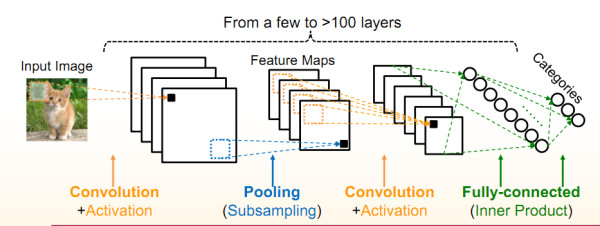 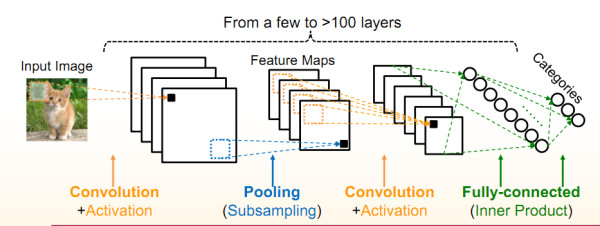 ML Model
ML Model
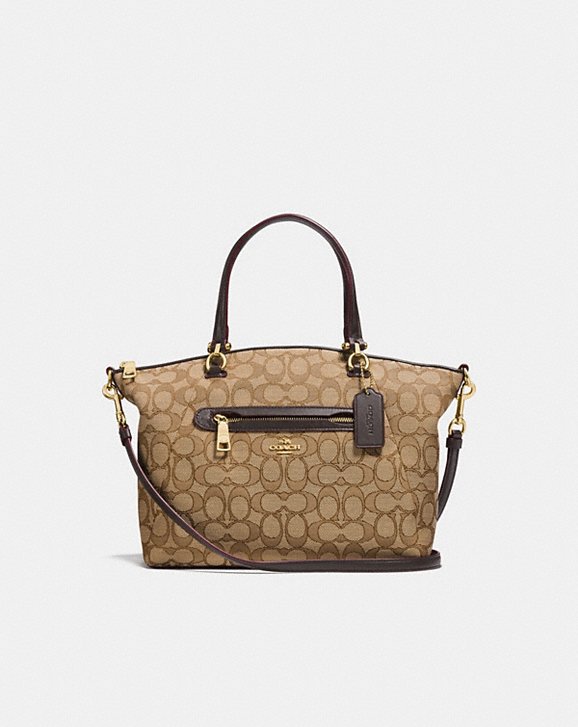 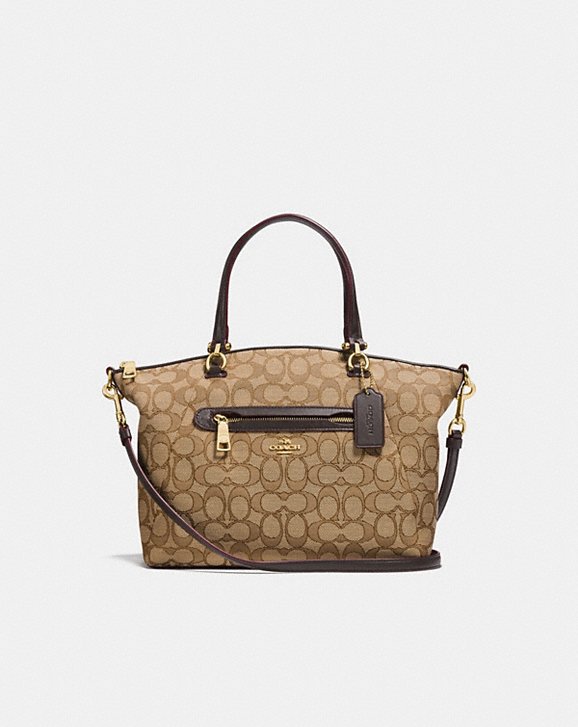 Partial CNN Operator
Multimodal Features 
{S, l2}
Staged Materialization
l3
l3
l2
l2
l1
l1
784 KB
Multimodal Features {S, l1}
Structured Data {S}
Benefits: No redundant computations, minimum memory footprint
Images
14 KB
Problem: High join overhead
19
Image Features {l1}
Our Novel Plan: Staged CNN Inference - Reordered
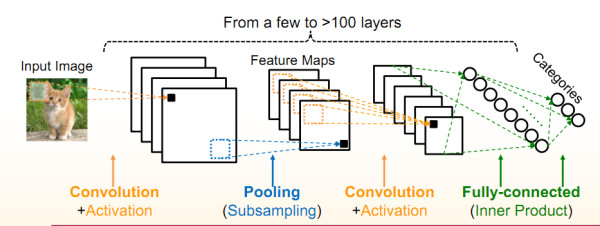 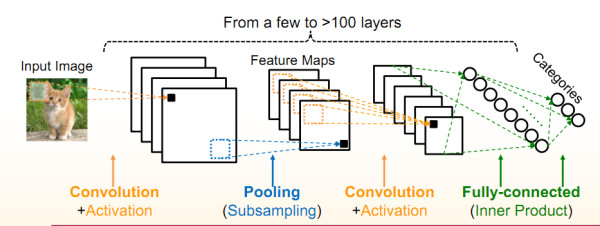 ML Model
ML Model
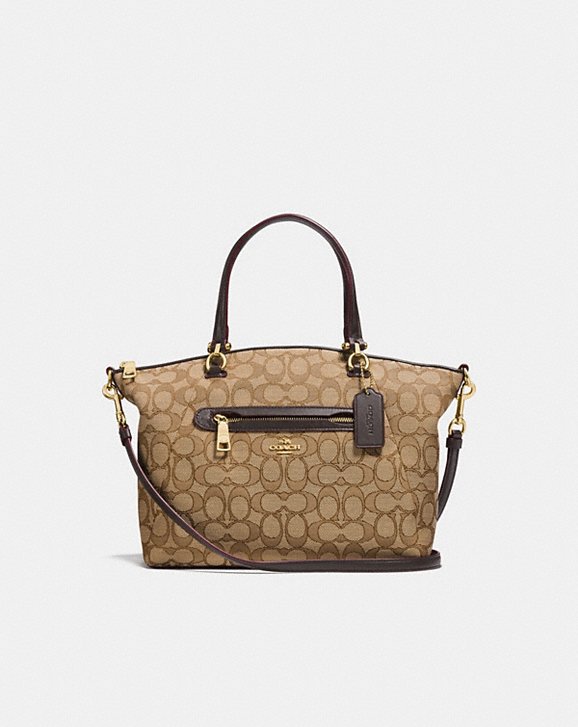 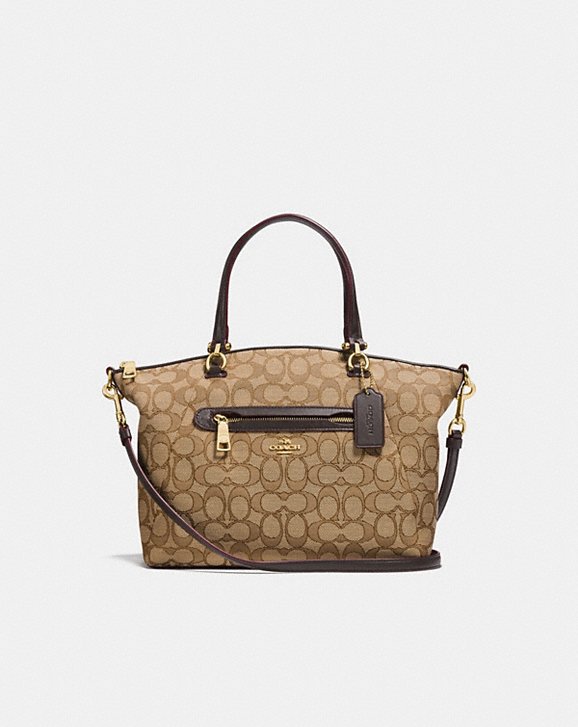 Partial CNN Operator
Multimodal Features 
{S, l2}
Staged Materialization
l3
l3
l2
l2
l1
l1
Multimodal Features {S, l1}
Structured Data {S}
Benefits: No redundant computations, minimum memory footprint
Problem: High join overhead
Images
20
Image Features {l1}
Outline
Our System Vista
	System Optimizations
		Logical Plan Optimizations
		Physical Plan Optimizations
		System Configuration Optimizations
21
Vista: Physical Plan Optimizations
Join Operator
	Options: Broadcast vs Shuffle join
	Trade-Offs: Memory footprint vs Network cost
Storage Format
	Options: Compressed vs Uncompressed
	Trade-Offs: Memory footprint vs Compute cost
Benefit: Vista automatically picks the physical plan choices.
22
Outline
Our System Vista
	System Optimizations
		Logical Plan Optimizations
		Physical Plan Optimizations
		System Configuration Optimizations
23
Vista: System Configuration Optimizations
Memory allocation
Query parallelism
Data partition size
24
Memory Allocation
Challenge: Default configurations won’t work
		  CNN features are big
		  Non trivial CNN model inference memory
Core 
Memory
User 
Memory
In-Memory 
Storage
Query Processing
e.g. join processing
Store intermediate data
CNN model footprints
UDF Execution
Benefit: Vista frees the data scientist from manual memory 
and system configuration tuning.
OS  Reserved
Memory
CNN Inference
 Memory
25
Query Parallelism and Data Partition Size
Query Parallelism
Increase Query Parallelism  Increase CNN Inference Memory  Less Storage Memory
Benefit: Vista sets  Query Parallelism to improve utilization and reduce disk spills.
Data Partition Size
Too big  System Crash, Too small  High overhead
Benefit: Vista sets  optimal data partition size to reduce overheads and avoid crashes.
26
Outline
Example and Motivations
Our System Vista
Experimental Evaluation
27
Experimental Setup
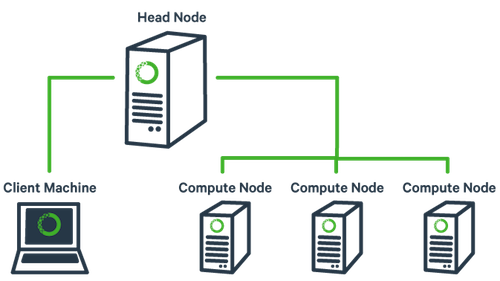 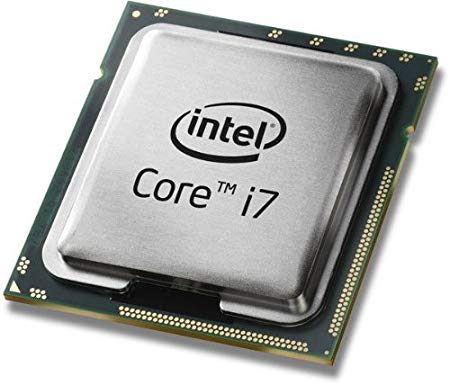 Intel Xeon @ 2.00GHz CPU with 8 cores
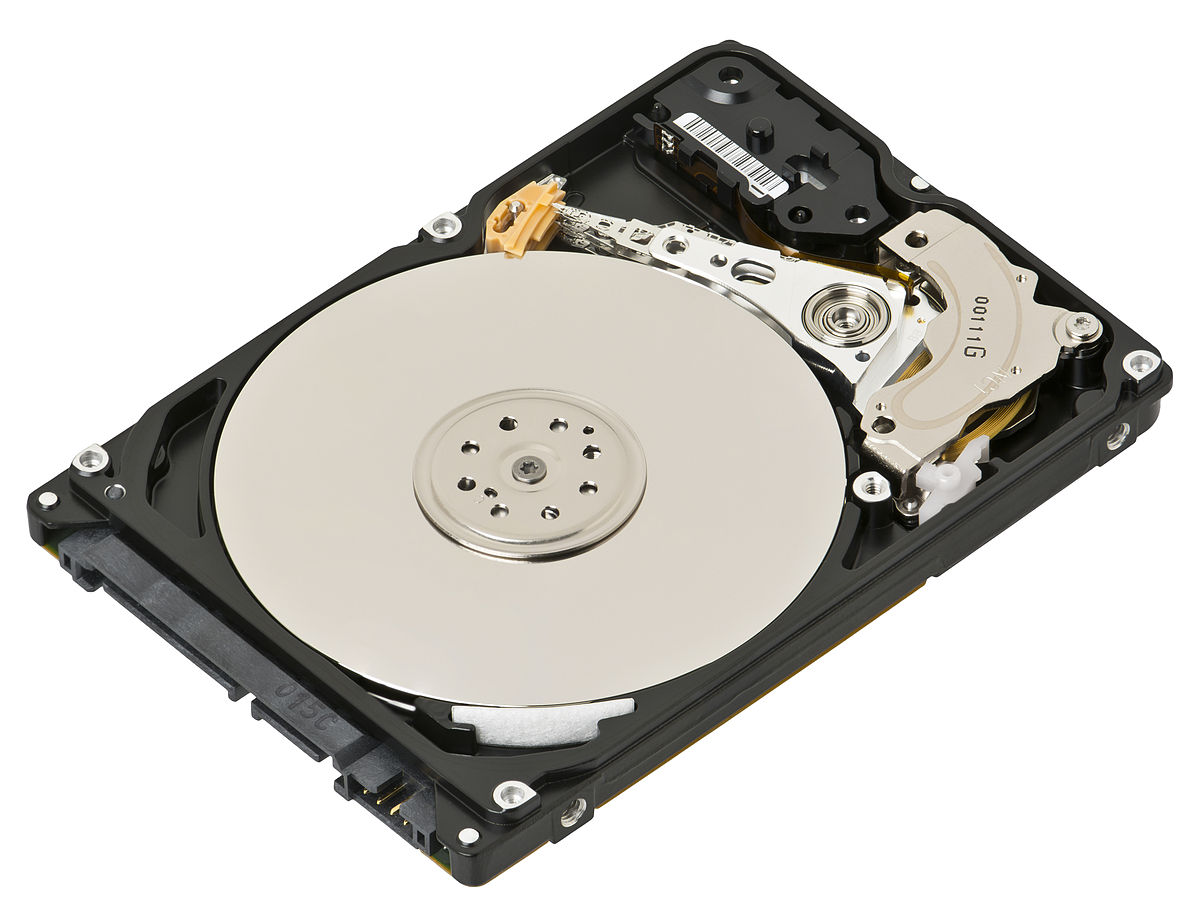 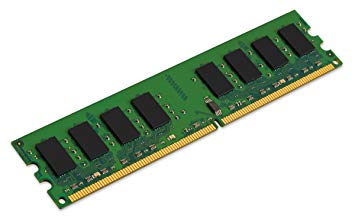 300 GB HDD
8 worker nodes 
and 1 master node
32 GB RAM
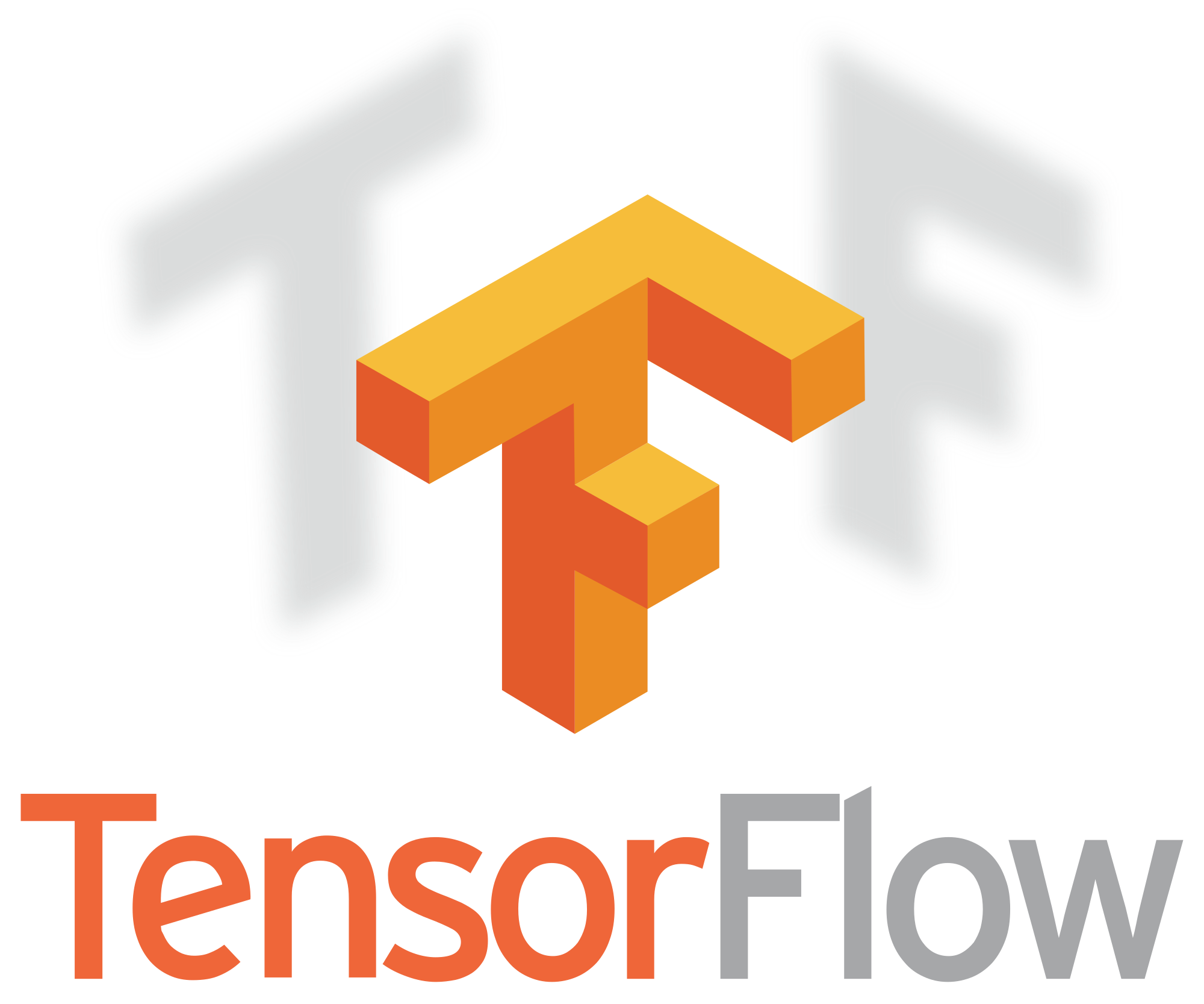 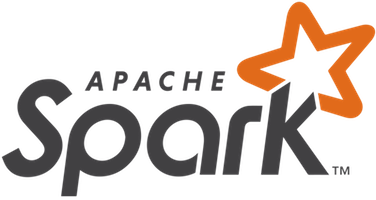 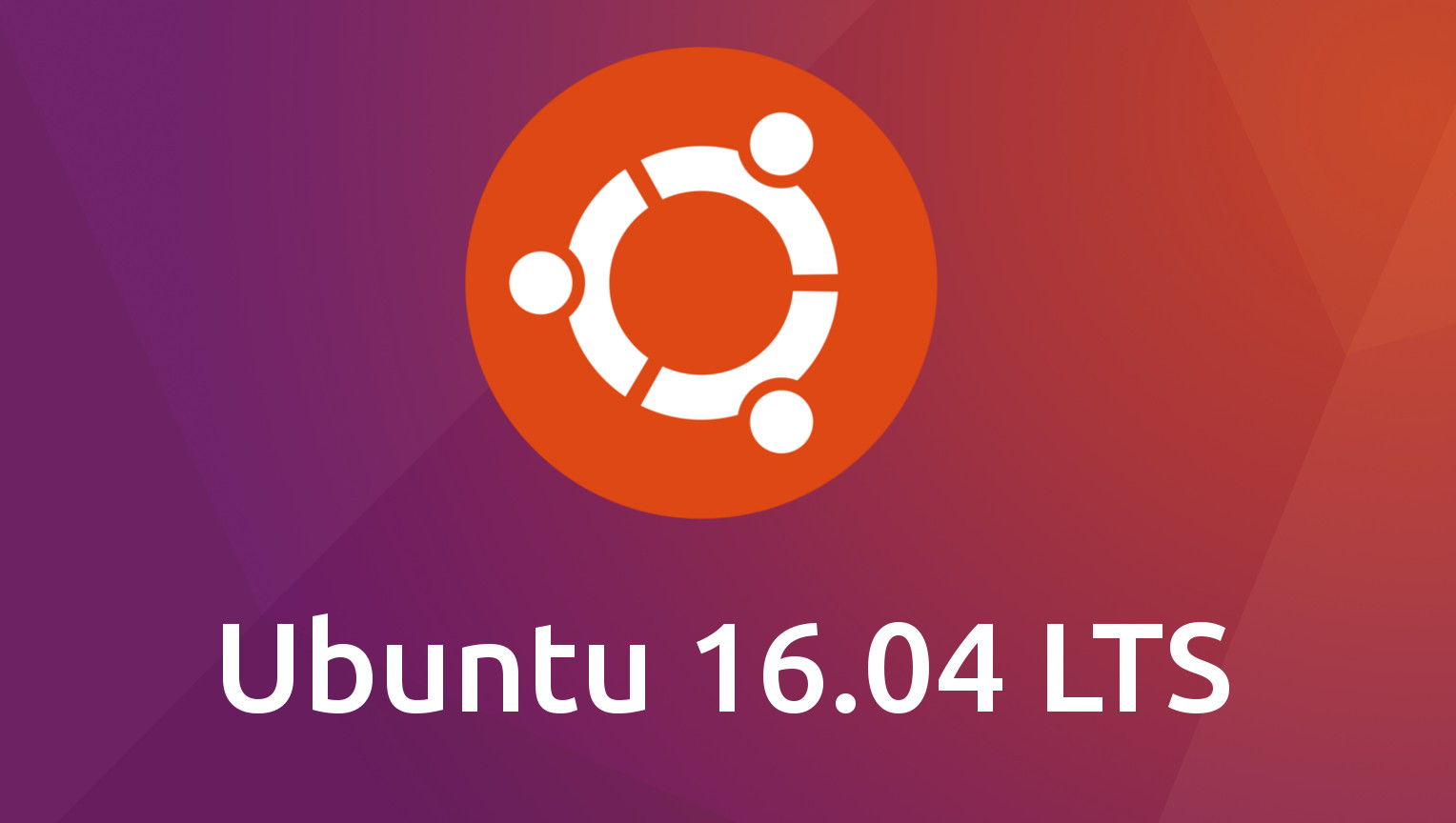 Version 2.2.0
Runs in standalone mode
Version 1.3.0
28
Dataset & Workloads
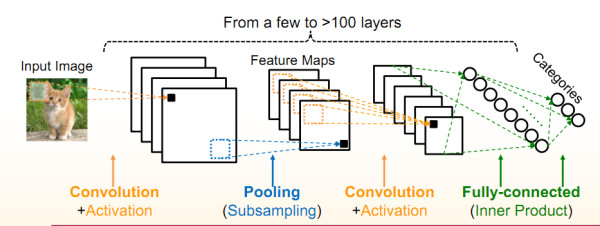 Amazon product reviews dataset
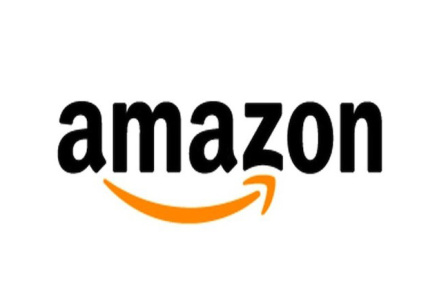 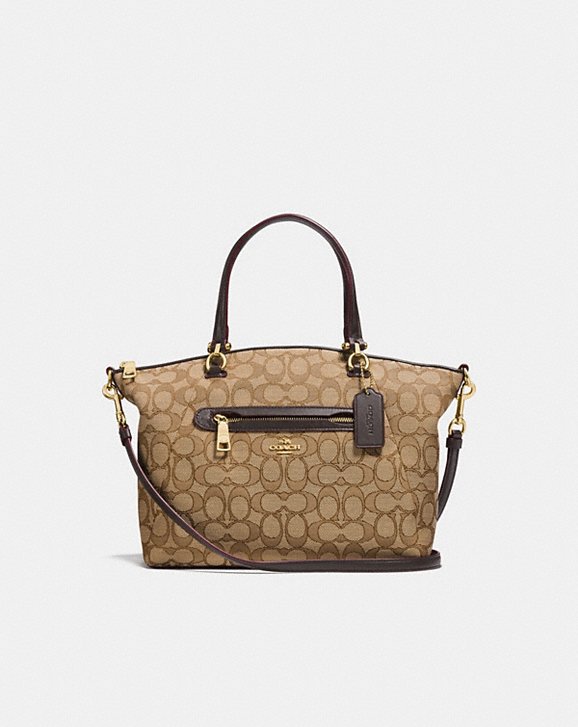 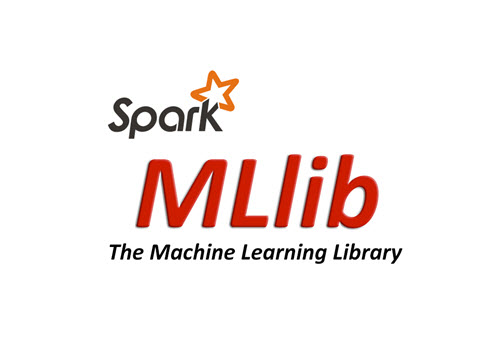 ML model:
Pre-trained CNNs:
Logistic Regression for 10 iterations
AlexNet – Last 4 layers
VGG16 – Last 3 layers
ResNet50 – Last 5 layers
29
End-to-end reliability and efficiency
System crashes due
to mismanaged
memory
Runtime (min)
10X
X  System crashes
Experimental results for other data systems, datasets, and drill-down experiments can be found in our paper.
30
Summary of Vista
Declarative system for scalable feature transfer from CNNs.
Performs DBMS inspired logical plan, physical plan, and system configuration optimizations.
Improves efficiency by up to 90% and avoids unexpected system crashes.
Thank You!
Project Webpage: https://adalabucsd.github.io/vista.html
31